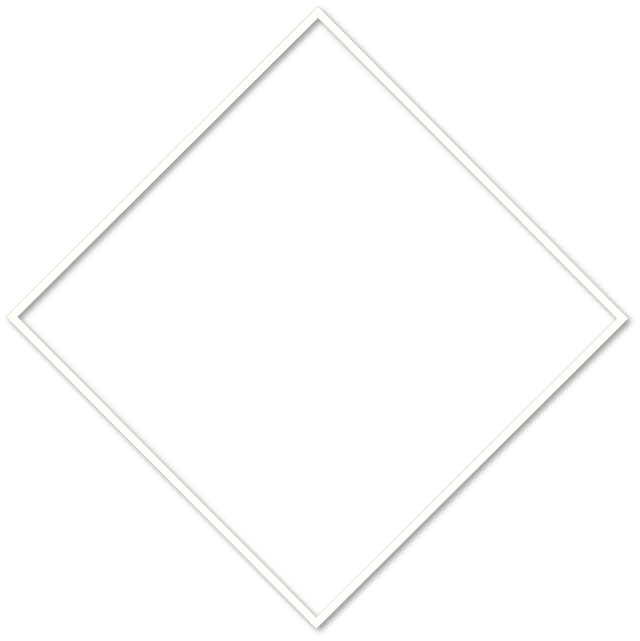 المشكلات النفسية والسلوكية لدى 
طالبات المرحلة الابتدائية (الأسباب والعلاج)
المدربة : تغريد بنت أحمد أبو زيد
مدة البرنامج : يوم واحد ، ٤ ساعات 
"٩ص – ١م "
المقدمة
تعتبر مراحل الطفولة من أهم المراحل في حياة الإنسان، ففي هذه المراحل تنمو قدرات الطفل، وتتفتح مواهبه،
ويكون قابل بشكل كبير للتأثر والتوجيه والتشكيل، وتتخلل مراحل الطفولة بعض مشكلات النمو العادي، 
وبعض المشكلات والاضطرابات المتطرفة ، وتحول هذه المشكلات دون استغلال طاقة الأطفال واستثمار استعداداتهم وقدراتهم بشكل إيجابي وبناء.
وقد يعاني الطفل العادي من بعض المشكلات النفسية في حياته اليومية لا تصل الى درجة المرض النفسي، لذا يجب الاهتمام بسرعة حل وعلاج هذه المشكلات قبل أنو يستفحل أمرها وتتطور وتحول دون النمو النفسي السوي ودون تحقيق الصحة النفسية.
ومشكلات الطفولة متنوعة ومتعددة ويجب الوقوف عليها وعلى أسبابها وطرق علاجها، حتى يستفيد الآباء والمربون منها لتقويم سلوك أبنائهم، 
ولذلك سنستعرض في هذه الحقيبة أبرز هذه المشكلات مع عرض مختصر لأسبابها وطرق التعامل معها .
الهدف العام من البرنامج
أن تتعرف المتدربة على اسباب المشكلات النفسية والسلوكية التي تواجه طالبات المرحلة الابتدائية وطرق علاجها.
الاهداف التفصيلية
03
02
01
الحرص والعناية على اكتشاف المشكلات السلوكية والنفسية التي تتعرض لها الطالبة والعمل على علاجها.
التعرف على اسباب المشكلات النفسية والسلوكية عند الاطفال.
التعرف على المشكلات النفسية والسلوكية التي تواجه الاطفال في المرحلة العمرية ما بين 6 الى 12 سنة.
[Speaker Notes: © Copyright PresentationGO.com – The free PowerPoint template library]
الجدول الزمني للبرنامج التدريبي
(أسباب المشكلات النفسية والسلوكية لدى طالبات المرحلة الابتدائية وطرق علاجها)
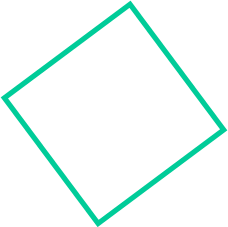 |
إرشادات للمتدربات
احترمي أفكار الزملاء
احرصي على استثمار الوقت
كوني مشاركة في جميع الأنشطة
الاستماع الجيد و إغلاق الأجهزة المحمولة
تـقبـلي الدور الذي يـسـند إليـك فـي المـجموعـة
حفزي أفراد مجموعتك في المشاركـة في النشاطـات
احرصي على ما تعلمته في البرنامج وطبقيه في المـيدان
أنـقـدي أفـكـار المدربة والزمـلاء بأدب إن كانت هـناك حاجـة
احرصي على بناء علاقات طيبة مع المدربة والزميلات أثناء البرنامج التدريبي
أن تتعرف المتدربة على اسباب المشكلات النفسية والسلوكية للأطفال.
01
ان تذكر المتدربة انواع العدوان وكيفية التغلب على مشكلة العدوان.
02
ان تتعرف المتدربة على اسباب مشكلة الخوف وتطرح الحلول لمعالجة المشكلة.
03
معرفة انواع الخجل واسبابه.
أهداف الوحدة
04
معرفة الطرق العلاجية المناسبة لعلاج مشكله الخجل.
05
معرفة اسباب العناد عند الاطفال.
06
معرفة الطرق العلاجية المناسبة لعلاج مشكلة العناد عند الاطفال.
07
التعرف على اسباب مشكلة الكذب وطرق العلاج
08
التعرف على انواع التخريب عند الأطفال
 وطرق العلاج.
09
[Speaker Notes: © Copyright PresentationGO.com – The free PowerPoint and Google Slides template library]
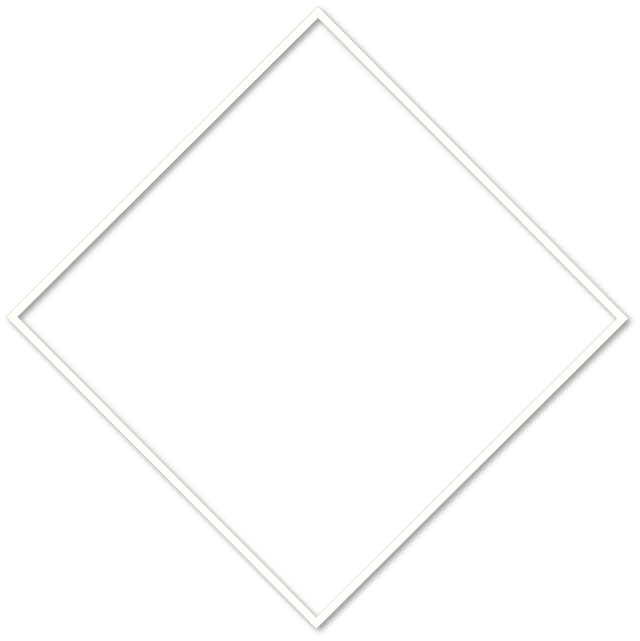 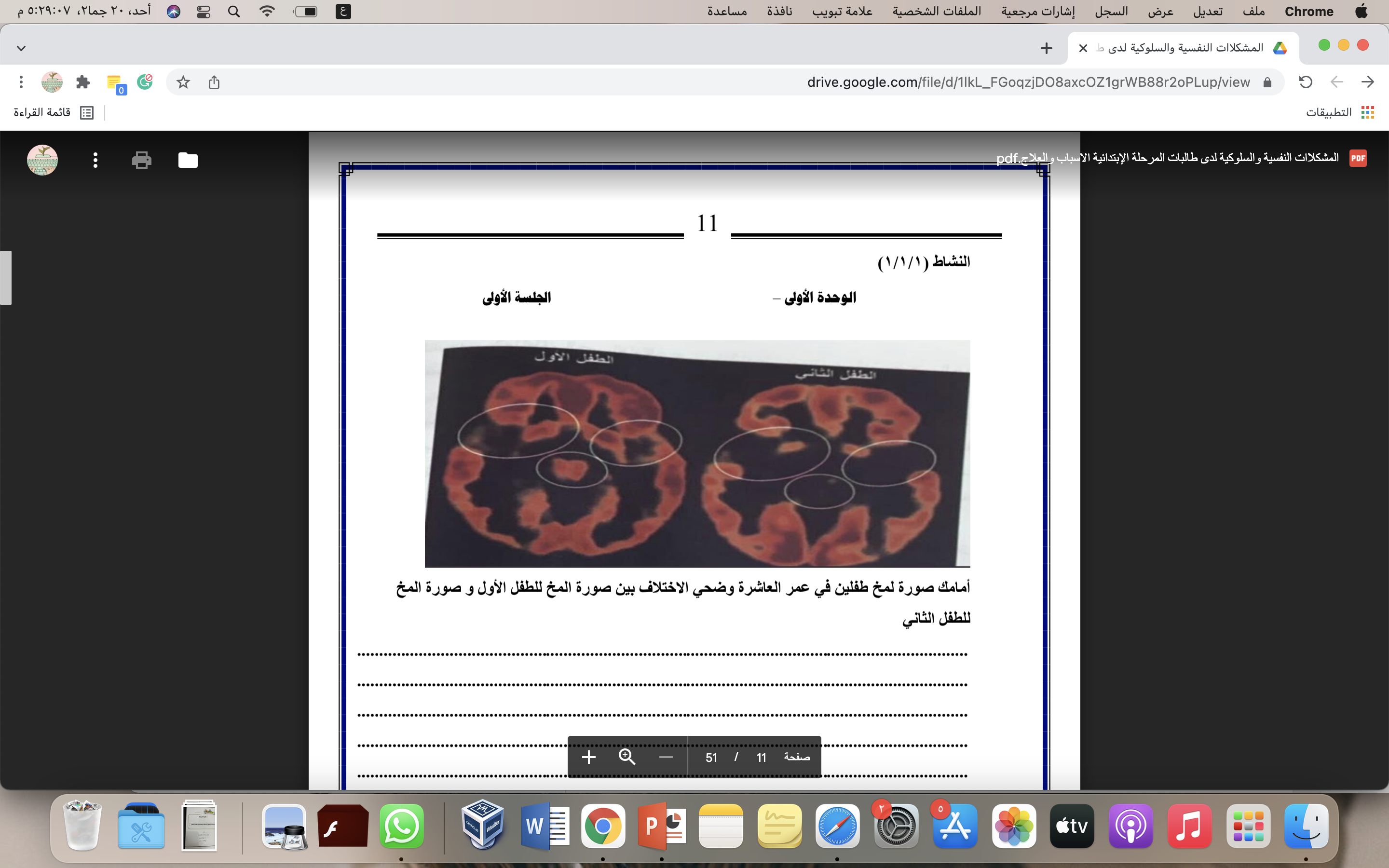 أمامك صورة لمخ طفلين في عمر العاشرة
وضحي الاختلاف بين صورة المخ للطفل الأول و صورة المخ للطفل الثاني
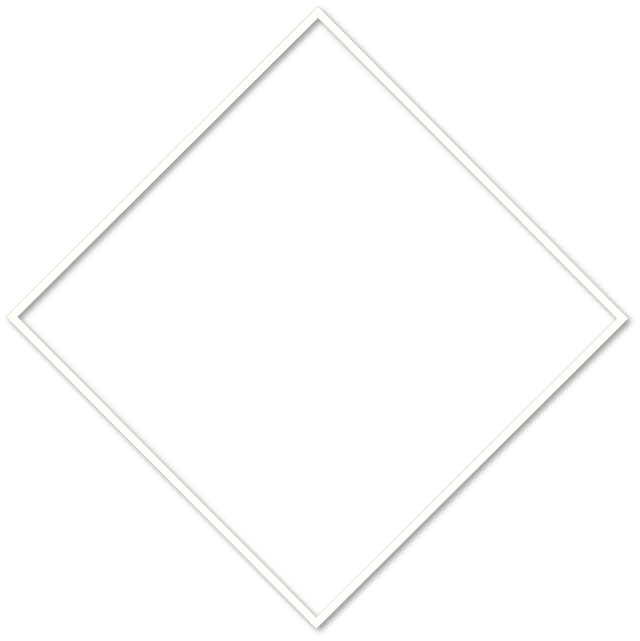 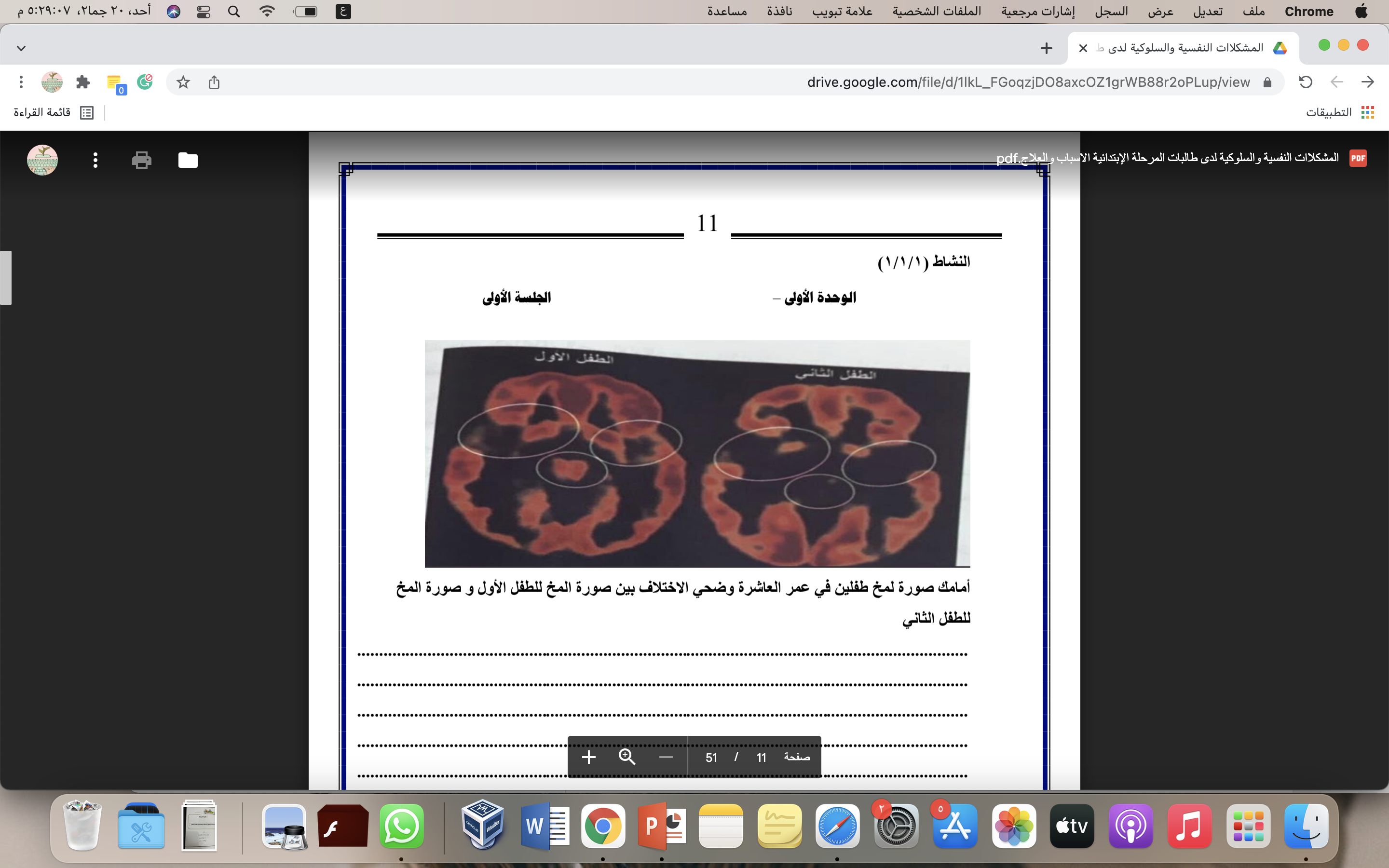 الصورة أعلاه لطفلين توأم متطابقين منذ الولادة  وعاش كلا منهما في بيئة مختلفة 
فالطفل الذي تعرض للإهمال الأسري في التعليم و الضعف الاقتصادي
 خلايا المخ ليست نشيطة بقدر الطفل الآخر الذي أولته الأسرة الرعاية والاهتمام
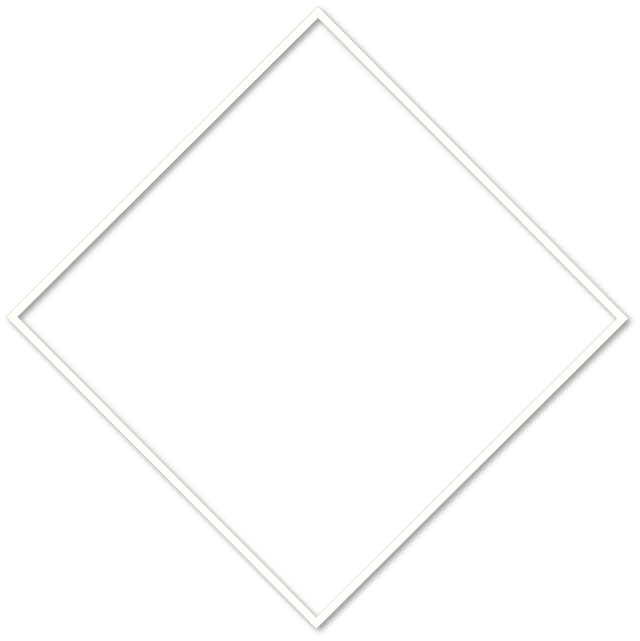 نشاط ١
ماهي أسباب المشكلات النفسية والسلوكية التي يتعرض لها الأطفال؟
01
العوامل البيولوجية
02
العوامل الاسرية
03
العوامل النفسية
04
العوامل الاجتماعية
05
العوامل المدرسية
المشكلات النفسية والسلوكية تعريفها وأسبابها
هي صعوبة يعاني منها الفرد و تشتمل على أعراض عضوية و أعراض نفسية تتمثل في اضطرابات التفكير و اضطرابات الانفعال و غيرها .
ماهي المشكلات النفسية ؟
جميع الأشياء غير المادية التي يرى الفرد أن تحققها له يحقق الأمن و الرضا و بالتالي فإن المشكلات النفسية عجز الفرد عن تحقيق التوافق إزاء هذه الحاجات مما قد يسبب له في حالة متأخرة سوء التوافق النفسي و الاجتماعي .
الحاجات النفسية:
[Speaker Notes: © Copyright PresentationGO.com – The free PowerPoint template library]
المشكلات النفسية والسلوكية تعريفها وأسبابها
ما هي العوامل المسببة لمشاكل الأطفال واضطراباتهم؟
إن العوامل المسببة لمشاكل الأطفال السلوكية والنفسية كثيرة و متنوعة، ويمكن إجمالهما في مجموعة من المسببات على النحو التالي:
[Speaker Notes: © Copyright PresentationGO.com – The free PowerPoint template library]
أسباب المشكلات النفسية
هناك عوامل عديدة يمكن أن تسهم في حدوث المشكلات النفسية و منها :
العوامل العمرية أو البيولوجية :
تظهر بوضوح في حالات التخلف العقلي، ضعف الخلايا العصبية والطفل الناقص في الوزن و تعرض الأم أثناء الحمل إلى نقص في التغذية و نقص في الرعاية و الضغوط .
العوامل النفسية :
أ. الجو الانفعالي العائلي : 
كل ما يحدث داخل محيط العائلة يؤثر في شخصية الطفل فالجو المشبع
بالحب و الحنان و التعاون يخرج فردا متزنا انفعاليا متعاونا قادرا على البذل و العطاء ،
 بينما الجو المشحون انفعاليا بالمشاكل الأسرية و الاقتصادية
 قد تخرج لنا طفلا غير متزن انفعاليا و متحفظ وغير مبال بالآخرين .
 ب. العوامل الوالدية : و منها شخصية كلا من الأب و الأم
[Speaker Notes: © Copyright PresentationGO.com – The free PowerPoint template library]
شخصية الأم :
01
03
الأم القلقة المسوسة
الأم المترددة
02
05
الأم المسيطرة
الأم المتملكة
03
06
الأم الكاملة الدقيقة
الأم غير المكترثة
[Speaker Notes: © Copyright PresentationGO.com – The free PowerPoint template library]
شخصية الأب :
01
03
الأب المتحكم المسيطر
الأب الغائب
02
04
الأب الطفل
الأب الضعيف
[Speaker Notes: © Copyright PresentationGO.com – The free PowerPoint template library]
أسباب المشكلات النفسية
هناك عوامل عديدة يمكن أن تسهم في حدوث المشكلات النفسية و منها :
العوامل النفسية :
العوامل الاجتماعية :
الفقر و سوء التغذية
سوء الأحوال السكنية
 إصابة الوالدين بمرض مزمن
إصابة أحد أفراد الأسرة باضطراب نفسي
الخلافات الأسرية و الطلاق
الاعتداء الجنسي 
عمل الأم و تغيبها عن المنزل
غياب الأب و سفره
[Speaker Notes: © Copyright PresentationGO.com – The free PowerPoint template library]
أسباب المشكلات النفسية
هناك عوامل عديدة يمكن أن تسهم في حدوث المشكلات النفسية و منها :
العوامل النفسية :
د. العوامل المدرسية :
الأساليب المدرسية غير التربوية و الاستبدادية التي تستخدم وسائل القمع و الاستبداد
عدم مراعاة الفروق الفردية في الذكاء و القدرات بين الطلاب
طرق التدريس و نظم الامتحانات و المناهج الدراسية التي يجب أن تكون متطورة و متماشية مع
الأساليب التربوية
سوء توزيع الطلاب داخل الفصول و ذلك يجعل الفصل الواحد يحتوي على مجموعة متباينة في
المستوى التعليمي
ازدحام الفصول بالطلاب أكثر من العدد المسموح به للفصل الواحد .
الغيرة من التفرقة في المعاملة بين الطلاب .
النقص في شخصية المدرس و عجزه منح مهنته حقها من العناية و الرعاية .
[Speaker Notes: © Copyright PresentationGO.com – The free PowerPoint template library]
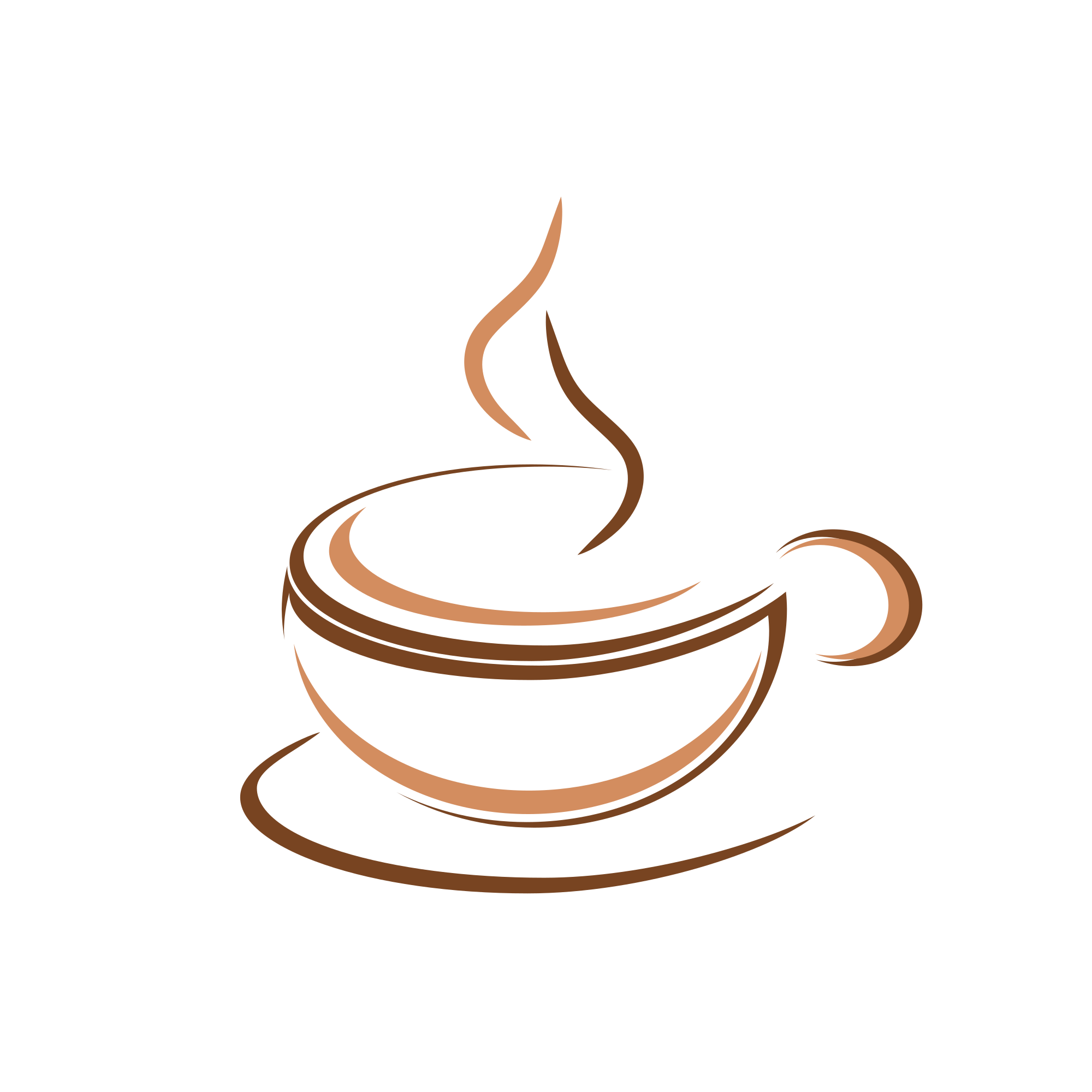 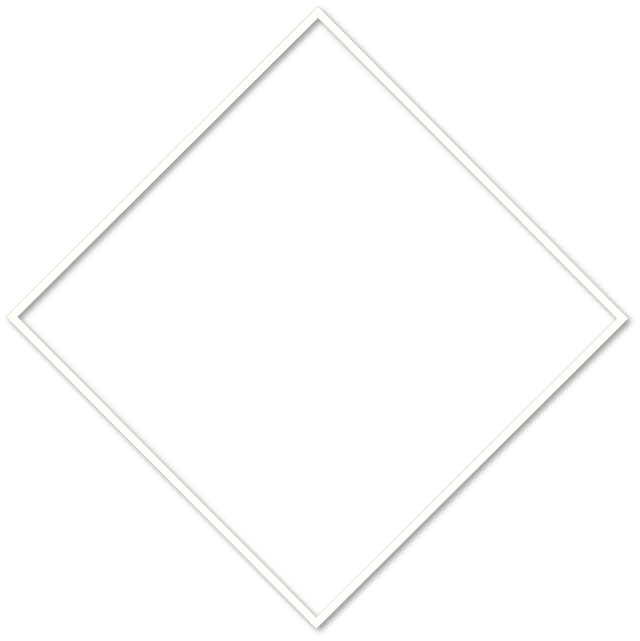 اســـــــتـــــــراحـــــة
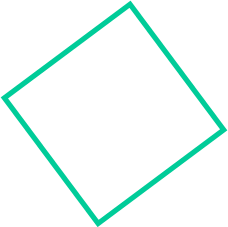 |
مشكلة العدوان
تعريف المشكلة
هو سلوك يقصد به المعتدي إيذاء الشخص الآخر كما أنه نوع من السلوك الاجتماعي يهدف إلى تحقيق رغبة صاحبة في السيطرة و إيذاء الغير أو الذات تعويضا عن الحرمان أو بسبب التثبيط فهو يعد استجابة طبيعية للإحباط و العدوان متعلم أو مكتسب عبر المحاكاة نتيجة للتعلم الاجتماعي حيث أن الطفل يتعلم الاستجابة للمواقف المختلفة بطرق متعددة قد تكون بالعدوان أو بالتقبل . و هذا يرجع إلى نوعية العلاقات داخل الأسرة و طبيعة البيئة و العوامل المؤثرة فيها . في الغالب البيئة حينما تكون البيئة خالية من المشاجرات و الغضب و سرعة الانفعال و العدوان تنمو لدى الطفل عادات المسالمة و التحفظ في السلوك ، و يتميز العدوان بالقوة بين الأطفال الذين يسعون وراء السلطة و السيطرة أو الذين توحدوا مع راشد عدواني .
[Speaker Notes: © Copyright PresentationGO.com – The free PowerPoint and Google Slides template library]
أشــكـــال الـعــدوان
1
2
3
4
8
9
10
11
5
6
7
12
13
عدوان الخلاف و المنافسة
العدوان العنيف بالجسد
 أو أجزائه
عدوان تعبيري أو إشاري
العدوان اللفظي
العدوان الجمعي
العدوان نحو الذات
العدوان الوسيلي
العدوان العدائي
العدوان المباشر
العدوان غير المباشر
العدوان الفردي
العدوان العشوائي
التنمر
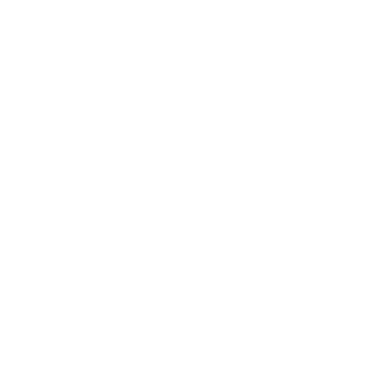 [Speaker Notes: © Copyright PresentationGo.com – The free PowerPoint template library]
أســبـــاب الـعــدوان
1
2
3
4
8
9
10
11
5
6
7
12
الأسرة
الشعور بالفشل و الحرمان
شعور الطفل بالغضب
الرغبة في التخلص من السلطة
تجاهل عدوان الأطفال
تعلم العدوان عن طريق النموذج
الحب الشديد و الحماية الزائدة
الرغبة في جذب الانتباه
الغيرة
الشعور بالنقص
استمرار الاحباط
العقاب الجسدي
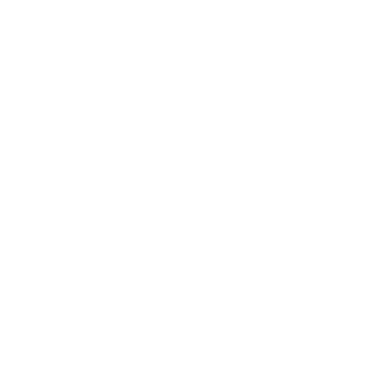 [Speaker Notes: © Copyright PresentationGo.com – The free PowerPoint template library]
أســاليب التغلب على الـعــدوان:
اكتشاف الميول العدوانية لدى الأطفال
معاونة الطفل كي يقوم المواقف المحبطة
توفير جو غير متساهل
تعاون الأسرة من خلال مراقبة سلوك الطفل و معرفة المواقف التي يظهر فيها العدوان
إبداء الاهتمام بالشخص الذي وقع عليه العدوان
تعزيز السلوك العدواني
الحد من النماذج العدوانية
البعد عن الأساليب المؤلمة مع العدوانيين الأطفال
إعطاء الوقت الكافي للعب مع المتابعة
[Speaker Notes: © Copyright PresentationGO.com – The free PowerPoint and Google Slides template library]
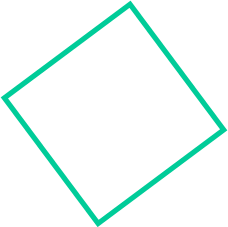 |
مشكلة الخوف
تعريف المشكلة
الخوف حالة وجدانية يصاحبها انفعال نفسي و بدني ينتاب الطفل عندما يتسبب مؤثر خارجي في إحساسه بالخطر ، و قد ينبعث هذا المؤشر من داخل الطفل و الخوف أيضا حالة انفعالية طبيعية تشعر بها كل الكائنات الحية و يظهر في أشكال متعددة و بدرجات متفاوتة بين الحذر و الحيطة إلى الهلع و الفرع و الرعب و ربما الهروب .
** كلما كانت درجة الخوف في الحدود المعقولة غير المتطرفة كان الإنسان سويا و يمكنه التحكم في انفعاله و كلما كانت درجة الخوف كبيرة بحيث يتعذر معها السيطرة و التعقل كنا أمام فرد يعاني من اضطراب نفسي و من مؤشراته إصدار سلوك شاذ أو عمل تصرف شاذ . 
** ردود الفعل الجسمية إزاء الخوف و إزاء القلق متشابهة إلى حد بعيد حيث يتأثر بهما الجهاز العصبي الذي يؤثر على الجهاز المعوي فيزيد من إفراز الإدرينالين و يزيد من معدل نبضات القلب 
** إن الخوف انفعال وقتي إزاء خطر نوعي حقيقي أو غير حقيقي يظهر كرد فعل مؤقت نتيجة لتقدير الفرد لقوته تقدير أقل مما تحتاجه مقاومة الخطر و عدم استطاعته التصدي له 
** الخوف يختفي بوجود مصدر الحماية عكس القلق
[Speaker Notes: © Copyright PresentationGO.com – The free PowerPoint and Google Slides template library]
أشكال الخوف:
08
الخوف من أشياء ارتبطت بموقف مخيف
07
الخوف من فقدان الثقة
06
05
الخوف من العداوة و النقد
الخوف من الموت
04
03
الخوف من ركوب بعض الوسائل
الخوف من دلائل الموت وما يرتبط به
02
01
الخوف من الأماكن
الخوف من الحيوانات و الحشرات
[Speaker Notes: © Copyright PresentationGO.com – The free PowerPoint and Google Slides template library]
أسباب الخوف
01
قمع انفعال الخوف
02
السخرية من الطفل الخائف و عدم تدريبه
[Speaker Notes: © Copyright PresentationGO.com – The free PowerPoint template library]
أساليب التغلب على مشكلة الخوف:
01
التفاهم مع الطفل حول الشيء المخيف
02
تدريب الطفل على مواجهة مصادر الخوف بعد موافقته
03
مراقبة المحتوى المقدم للطفل
04
مرافقة نمو الطفل بالخبر و الممارسة
05
محاولة اتزان سلوك الوالدين في المواقف الصعبة
[Speaker Notes: © Copyright PresentationGO.com – The free PowerPoint template library]
أساليب التغلب على مشكلة الخوف:
06
مراقبة النموذج الجيد و المكافأة على تقليده
07
إبعاد الطفل مؤقتا عن مثيرات الخوف
08
الكشف عن مصادر الخوف
09
علاج الأطفال أو علاج مخاوف الوالدين
10
تعديل المدرس أو الوالدين لأسلوب معاملة الطفل
[Speaker Notes: © Copyright PresentationGO.com – The free PowerPoint template library]
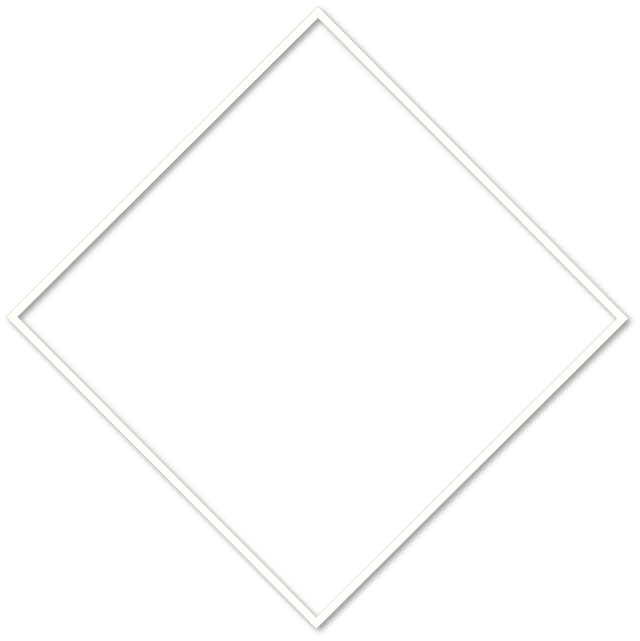 نشاط ٢
طالبة في الصف الخامس الابتدائي منقولة للمدرسة حديثا لاحظت عليها معلمة الفصل تكرار الرسومات المحتوية على مشاهد الدماء كما أن الطالبة كثيرة الخوف منعزلة عن زميلاتها في الفصل من وجهة نظرك ما أسباب الخوف لدى الطالبة و كيف تعالجين المشكلة كمرشدة طلابية .
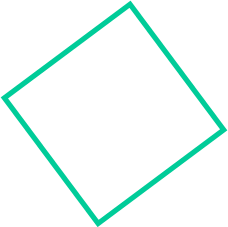 |
مشكلة الخجل
تعريف المشكلة
الخجل الشديد يمكن وصفه بنوع من أنواع القلق الاجتماعي الذي يؤدي إلى حدوث مشاعر متنوعة تتراوح بين القلق والتوتر البسيط إلى مشاعر رعب وهلع واضحة تصنف في علم النفس تحت إطار أمراض القلق والتوتر و يطلق عليه اضطراب التجنب

التمييز بين الخجل والحياء: 
الخجل: هو انكماش الطفل وانطوائه وتجافيه عن ملاقاة الآخرين. 
أما الحياء: فهو التزام الطفل منهاج الفضيلة وآداب الإسلام.
[Speaker Notes: © Copyright PresentationGO.com – The free PowerPoint and Google Slides template library]
أعراض الخجل
01
03
05
02
04
06
الانطواء 
والانزواء
أحلام اليقظة والشرود والسرحان.
الحساسية الشديدة.
القلق الشديد، توقع الخطر وإن كان بعيدا.
عدم الثقة في النفس نتيجة الإحساس بالنقص.
الخوف من نقد الآخرين له
[Speaker Notes: © Copyright PresentationGO.com – The free PowerPoint template library]
أشكال الخجل
1
2
3
9
11
8
10
5
6
7
4
الخجل الاجتماعي العصابي ناتج عن الشعور بالوحدة النفسية مع وجود صراعات نفسية في تك ين علاقات اجتماعية مع الآخرين
الخجل الخاص، وينصب حول أحداث ذاتية ويتعلق بالعلاقات الشخصية
الخجل المزمن، يقلق صاحبه، ويخفض من مهاراته الاجتماعية ويزيد من انطوائه.
الخجل الاجتماعي الانطوائي ويتميز الفرد بالعزلة مع القدرة على العمل بكفاءة مع الجماعة
الخجل الموجب وصفاته مستحسنة كالهدوء والحساسية
الخجل الموقفي ويتعرض الفرد لمواقف اجتماعية معينة تقتضي الخجل وتزول بزوال الموقف
الخجل العام، ويتميز بعيوب في أداء المهارات ويظهر في الجلسات الجماعية والأماكن العامة
خجل حقيقي واقعي من مواقف مثيرة فعلا للخجل لدى الأفراد
خجل من الذات أي يخجل الفرد من نفسه دون تدخل الآخرين.
خجل من الآخرين يشعر الفرد فيه بالخجل من الآخرين نتيجة تفاعله معهم
خجل وهمي مبني على تصورات خاطئة من صاحبه
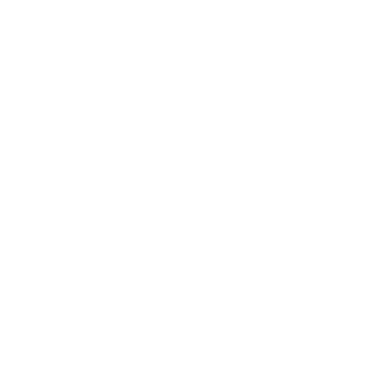 [Speaker Notes: © Copyright PresentationGo.com – The free PowerPoint template library]
أشكال الخجل
ومنهم من صنف الخجل على الأشكال التالية
خجل مخالطة الأخرين
خجل الحديث
خجل الاجتماعات
خجل المظهر
خجل التفاعل مع الكبار
خجل حضور الاحتفالات والمناسبات
01
02
03
04
05
06
[Speaker Notes: © Copyright PresentationGO.com – The free PowerPoint template library]
الأسباب المؤدية إلى الخجل:
التأخر الدراسي
مشاعر عدم الأمن ونقص الثقة بالذات حيال التعرض للمواقف مع الآخرين
02
01
طلب الكمال و التعزيز أمام الأقران
التشدد في معاملة الأطفال والإكثار من الزجر والتوبيخ
04
03
قبول فكرة أن الطفل خجول وتكرار الكلمة من الوالدين تجعل الطفل يشعربالخجل
الحماية الزائدة من الوالدين للطفل خوفا على أبنائهم
05
06
انخفاض المستوى الاقتصادي للأسرة بشكل كبير
وجود عاهات جسمية مثل العرج أو طول الأنف أو السمنة
08
07
كثرة النقد واللوم
إطلاق الألقاب المهينة 
أو الدالة على خجله
10
09
تقلید و تدعيم الوالدين
افتقاد الشعور بالأمن
12
11
[Speaker Notes: © Copyright PresentationGO.com – The free PowerPoint and Google Slides template library]
أساليب التغلب على مشكلة الخجل:
ومن خلال استعراض هذه العوامل نتوصل لاستخلاص وسائل التغلب على الخجل وهي:
01
تحديد موقف الخجل
02
تشجيع التعبير عن النفس و إبداء الرأي
03
تدريب الطفل على السلوك الاجتماعي
04
منح الطفل الثقة في النفس من خلال تشجيعا
05
عدم انتقاد تصرفاته أمام الآخرين أو وصفه بأي صفة سلبية وخاصة أمام أقرانه.
[Speaker Notes: © Copyright PresentationGO.com – The free PowerPoint template library]
أساليب التغلب على مشكلة الخجل:
ومن خلال استعراض هذه العوامل نتوصل لاستخلاص وسائل التغلب على الخجل وهي:
06
مساعدته نفسية للتغلب على العيوب الخلقية المؤقتة كالتأتأة وغيرها
07
عدم قلق الأم الزائد على الطفل ومراقبة تصرفاته بشدة خشية عليه.
08
إبعاد بالطفل عن المخاوف بسبب المشاجرات المستمرة بين الوالدين
09
تحاشي توجيه النقد.
10
تشجيع الهوايات و عدم العزلة
[Speaker Notes: © Copyright PresentationGO.com – The free PowerPoint template library]
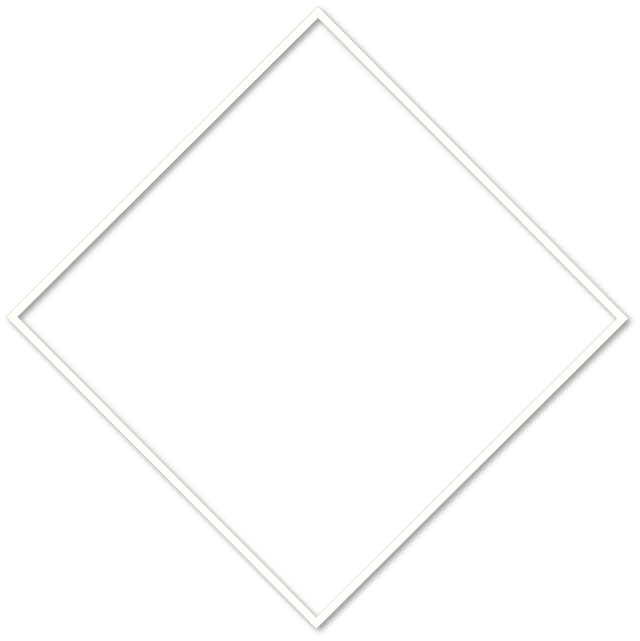 نشاط ٣
سعاد طالبة في الصف السادس لاحظت عليها معلمتها البكاء أثناء حصة القراءة و بعد قراءة النص تحديدا ، وفي حصص النشاط تجلس في مقعدها متجنبة الحديثة مع زميلاتها ، تعيش سعاد وسط عائلة متوسطة الدخل في وجود أب عدواني و أم مستسلمة . مما سبق و من خلال خبرتك حددي مشكلة الطالبة و وضحي أسباب مشكلتها مع طرح الحلول .
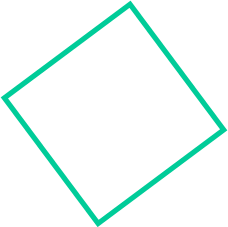 |
مشكلة العناد
تعريف المشكلة
العناد سلوك مكتسب لا ينفذ الطفل ما يؤمر به أو يصر على تصرف ما و ربما يكون هذا التصرف خطأ أو غير مرغوب فيه و يتميز العناد بالإصرار و عدم التراجع حتى في حالة الإكراه و القسر يبقى الطفل محتفظا بموقفه داخليا و قد يحدث لفترة وجيزة أو مرحلة عابرة أو يكون صفة ثابتة في سلوك و شخصية الطفل و غالبا ما يلجأ الأطفال لأسلوب العناد لتحقيق أهدافهم بوادر العناد تظهر بعد عمر السنتين و المرحلة الأولى له تكون في عمر 3 سنوات كما أنه أكثر انتشارا عند الذكور أكثر من الإناث و نسبته في المرحلة الابتدائية من 15 إلى ۲۲ %
[Speaker Notes: © Copyright PresentationGO.com – The free PowerPoint and Google Slides template library]
أشكال العناد
02
01
العناد المفتقد للوعي
04
عناد التصميم و الإرادة
03
العناد كاضطراب سلوكي
05
العناد مع النفس
عناد فسيولوجي
[Speaker Notes: © Copyright PresentationGO.com – The free PowerPoint and Google Slides template library]
أسباب العناد
07
06
05
04
03
02
01
تعزيز سلوك العناد
رد فعل ضد الشعور بالعجز
رد فعل ضد الاعتمادية
البعد عن المرونة في المعاملة
رغبة الطفل في تأكيد ذاته
التشبه بالكبار
اقتناع الكبار غير المتناسب مع الواقع
[Speaker Notes: © Copyright PresentationGO.com – The free PowerPoint and Google Slides template library]
أساليب التغلب على مشكلة العناد:
العقاب أثناء وقوع العناد مباشرة بشرط معرفة نوع العقاب الذي يجدي مع هذا الطفل بالذات ( مثل العقاب بالحرمان أو عدم الخروج ) و قد تكون نقطة البداية تأجيل الحوار ولو للحظات يراجع فيها الطرفان فيها موقفهما و يستأنف الحوار بعد ذلك بأسلوب يكون فيه الحوار سيد الموقف (لا يجوز أن ينقطع الحوار أو يؤجل إلى وقت لاحق )
01
معاملة العنيد ليست بالأمر السهل لأنها تتطلب الحكمة و الصبر و عدم اليأس و الاستسلام للأمر بحجة أن الطفل عنيد .
02
عدم اللجوء إلى القول بأن الطفل عنيد أمامه و عدم مقارنته بأطفال آخرين بقولنا أنهم ليسوا عنيدون مثله.
03
04
عدم صياغة طلباتنا من الطفل بطريقة تشعره أننا نتوقع منه الرفض
05
البعد عن إرغام الطفل على الطاعة و اللجوء إلى دفء المعاملة و المرونة في التعامل .
06
أكثر الأساليب فائدة هو الحوار الدافئ المقنع غير المؤجل عند ظهور موقف العناد .
[Speaker Notes: © Copyright PresentationGO.com – The free PowerPoint template library]
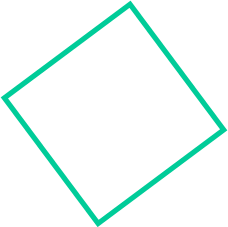 |
مشكلة الكذب
تعريف المشكلة
الكذب سلوك مكتسب لا يورث وهو إخبار الآخرين بما يعرف أنه مخالف للحقيقة عن طريق التزييف المتعمد بقصد الغش و الخداع و هو سلوك اجتماعي غير سوي يؤدي إلى العديد من المشكلات الاجتماعية
[Speaker Notes: © Copyright PresentationGO.com – The free PowerPoint and Google Slides template library]
أشكال الكذب
1
2
3
4
8
9
10
5
6
7
الكذب الدفاعي (الانتفاعي)
كذب الالتباس
الكذب بالتقليد (المحاكاة
الكذب الخيالي
الكذب الكيدي
كذب اللذة
الكذب الادعائي و كذب التفاخر
الكذب المرضي
كذب عدوانی سلبي
كذب جذب الانتباه
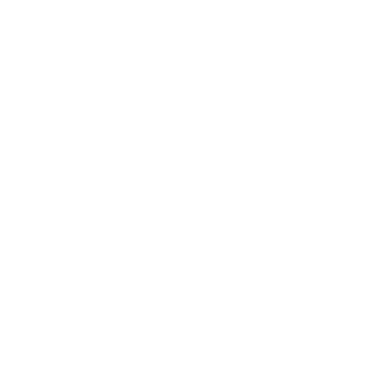 [Speaker Notes: © Copyright PresentationGo.com – The free PowerPoint template library]
أسباب الكذب
1. عوامل أسرية
۲- عامل الهرب من العقوبة:
٤-عامل التعزيز
٣-عامل الشعور بالنقص
[Speaker Notes: © Copyright PresentationGO.com – The free PowerPoint and Google Slides template library]
أساليب التغلب على مشكلة الكذب:
01
البعد من السخرية من الطفل أو تأنيبه لأتفه الأسباب .
البعد عن تحقير الطفل لأن ذلك يخفض من مفهومه لذاته ، و دعم الثقة بالنفس لديه ، و إظهار مواطن التفوق و دعمها
02
البعد عن العقاب البدني و القسوة عند ارتكاب الأخطاء من قبل الصغار و عدم التفرقة في معاملة الأخوة مع توفير مناخ من المحبة والشعور بالأمن النفسي للطفل حتى يبتعد عن الكراهية والانتقام و لا يندفعون إلى اللجوء للكذب هربا من العقوبة البدنية المتوقعة في حالة الوقوع في الخطأ.
03
04
توافر القدوة الحسنة في ممارسة السلوكيات الصادقة حيث أن الطفل يميل إلى التقليد والمحاكاة للنماذج السلوكية المتمثلة في الوالدين والمعلمين وغيرهم من المحيطين به
[Speaker Notes: © Copyright PresentationGO.com – The free PowerPoint template library]
أساليب التغلب على مشكلة الكذب:
دعم فكرة أن الاعتراف بالخطأ ليس من العيوب و أن الصدق في قول الأحداث كما وقعت يؤدي إلى تجاوز العقاب
05
توفير قصص للأطفال عن نتائج الكذب و ما يقع على الكاذب من عقاب في الدنيا و الآخرة
06
مراجعة العيادات النفسية في حالة الكذب المرضي مع عدم إخبار المقربين من الطفل بمشكلته وسلوكياته
07
إرشاد الطفل إلى الفروق بين الحقيقة والخيال وبين عالم الواقع المحيط به وبين عالم الخيال الذي ينسجه لنفسه ومنعة من الانغماس في هذا الخيال لدرجة تباعد بينه وبين الواقع
08
مراجعة العيادات النفسية في حالة الكذب المرضي مع عدم إخبار المقربين من الطفل بمشكلته وسلوكياته
09
[Speaker Notes: © Copyright PresentationGO.com – The free PowerPoint template library]
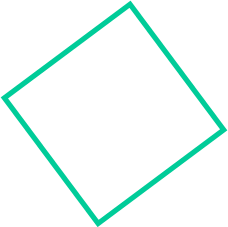 |
مشكلة التخريب
تعريف المشكلة
السلوك التخريبي يتمثل في رغبة الطفل في تدمير أو إتلاف الممتلكات الخاصة بالآخرين كما أن كل إتلاف ليس بالضرورة أن يكون تخريبا و ليس كل تخريب عملا شريرة
[Speaker Notes: © Copyright PresentationGO.com – The free PowerPoint and Google Slides template library]
أشكال الأسلوب التخريبي :
صنف التخريب إلى شكلين رئيسيين هما التخريب البريء و التخريب المتعمد .
04
02
03
01
التخريب البريء :
التخريب كانعكاس للطاقة العضلية
التخريب الفضولي المنظم
التخريب اللاواعي
التخريب المتطور المندفع
[Speaker Notes: © Copyright PresentationGO.com – The free PowerPoint and Google Slides template library]
أشكال الأسلوب التخريبي :
صنف التخريب إلى شكلين رئيسيين هما التخريب البريء و التخريب المتعمد .
02
01
التخريب المتعمد:
التخريب المرضي
تخريب الشلة
[Speaker Notes: © Copyright PresentationGO.com – The free PowerPoint and Google Slides template library]
أسباب الإقبال على السلوك التخريبي :
ظهور مشاعر الغيرة لدى بعض الأطفال نتيجة ظهور مولود جديد أو تفرقة الوالدين في المعاملة بين الأخوة
النشاط و الطاقة الزائدة مع عدم توافر الطرق المنظمة لتصريف تلك الطاقة و الأماكن المناسبة
02
01
حب الاستطلاع
مقت الطفل لفئة معينة من الناس
04
03
شعور الطفل بالنقص أو الظلم فيندفع إلى دروب الانتقام لإثبات الذات
النمو الجسمي الزائد مع انخفاض في مستوى الذكاء
05
06
شعور مكبوت بالضيق من النفس و كراهية الذات
مسألة عارضة عندما يضيق مكان اللعب
08
07
[Speaker Notes: © Copyright PresentationGO.com – The free PowerPoint and Google Slides template library]
أساليب التغلب على مشكلة التخريب:
يجب دراسة الحالة بعناية و دقة لتحديد مدى نوعية التخريب و تحديد الدافع خلف هذا السلوك التخريبي
01
توافر لعب بسيطة ، تكون متقنة الصنع و يمكن تفكيكها و ترکیبها دون أن يلحقها ضرر
02
توفير المكان الفسيح المناسب الذي يستطيع الصغير أن يقوم فيه باللعب
03
الإبتعاد عن كثرة تنبيه الصغير و توجيهه لأن ذلك يفقد قوة التوجيه و يفقد الطفل الثقة في إمكاناته ، فيجب أن تقلل من الأوامر والنواهي التي تجعل الطفل يشعر بالملل و ليس معنى ذلك ترك الأمور و لكن خير الأمور الوسط ، إن الطفل محتاج إلى حزم بغير عنف و مرونة بدون ضعف ، مع بيان ما هو خير و ما هو شر
04
05
عرض الطبيب للتأكد من طبيعة الغدة الدرقية و التعرف على مستوى الذكاء عند الطفل داخل العيادات النفسية .
إشباع حاجة الطفل إلى الاستطلاع ليس فقط بتوفير الألعاب بل مراعاة ما يناسب سنه بحيث تشمل أيضا الرياضة و تفريغ الطاقة الجسدية
06
[Speaker Notes: © Copyright PresentationGO.com – The free PowerPoint template library]
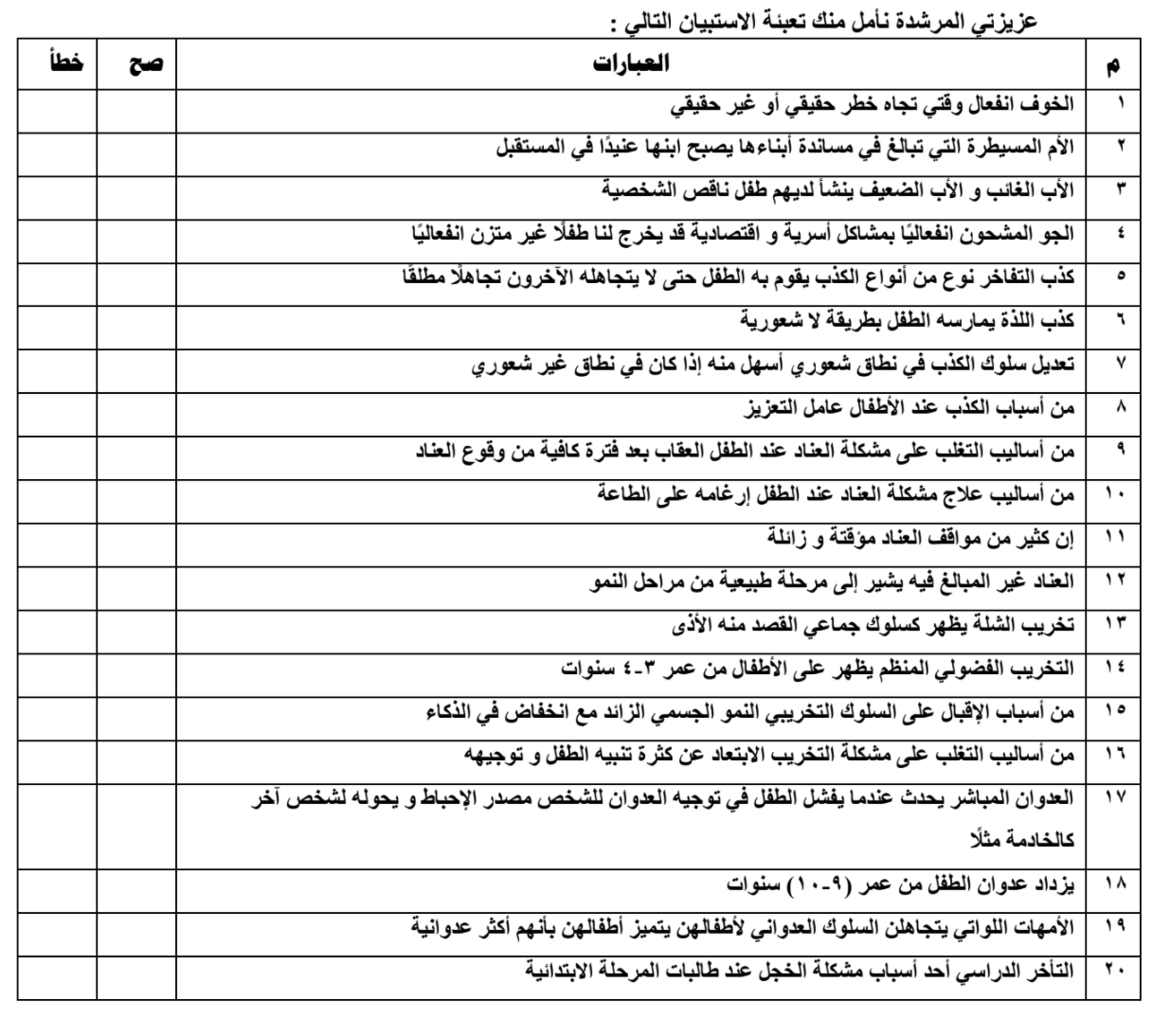 تقييم 
قبلي
[Speaker Notes: © Copyright PresentationGO.com – The free PowerPoint and Google Slides template library]
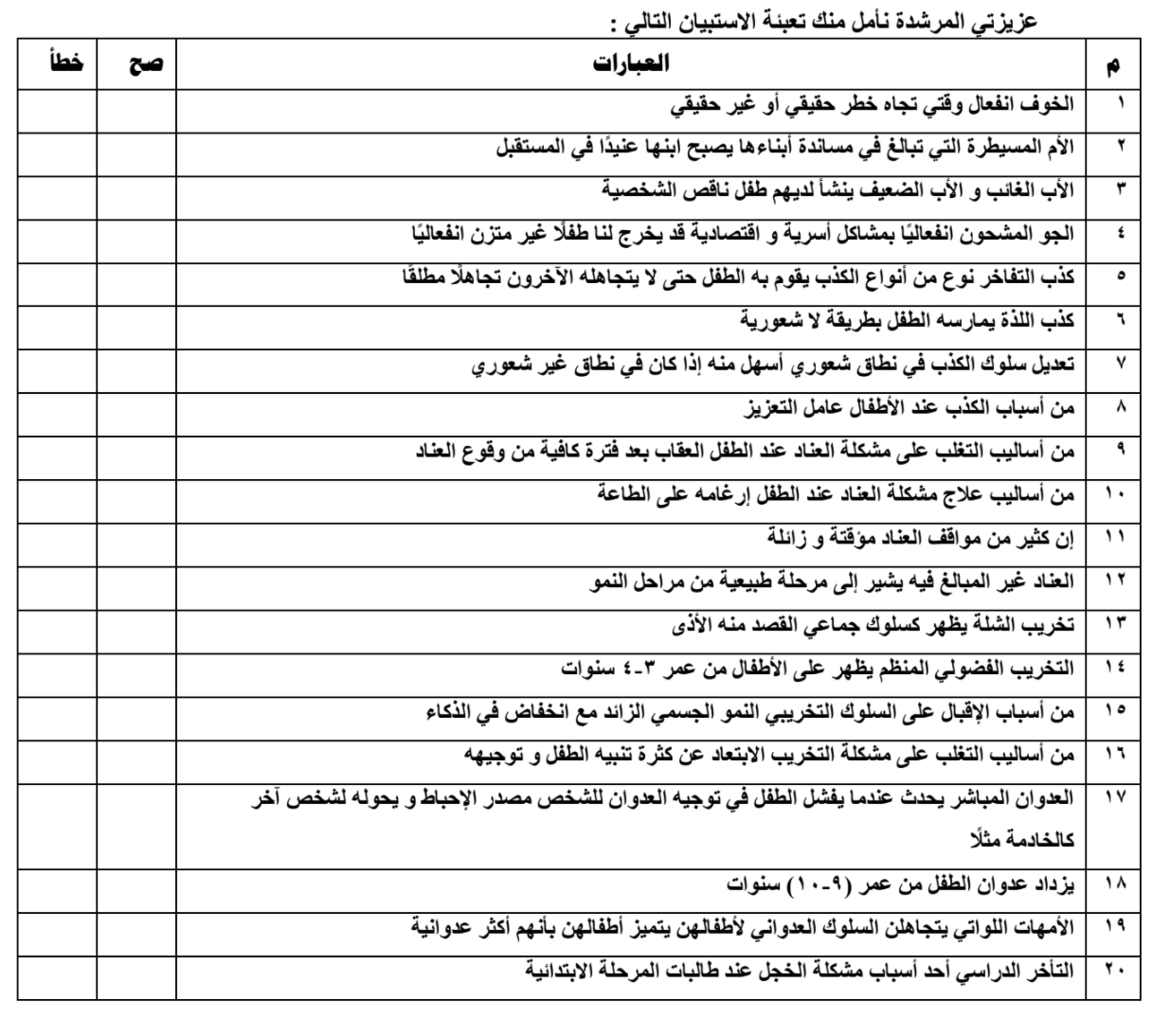 تقييم 
بعدي
[Speaker Notes: © Copyright PresentationGO.com – The free PowerPoint and Google Slides template library]
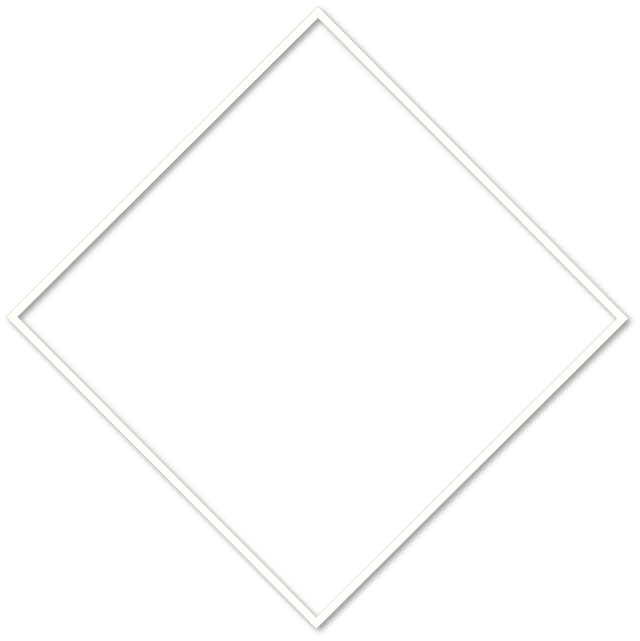 انتهى
شكراً لكم
المراجع :
الحقيبة التدريبية 
المشكلات النفسية والسلوكية لدى طالبات المرحلة الابتدائية (الأسباب والعلاج)
اعداد / اسيا علي آل ضبعان